Тема 1.4 Адаптация лиц с инвалидностью: сценарии и методы
Содержание
Сценарии социально-психологической адаптации лиц с инвалидностью

Методы психологической адаптации лиц с инвалидностью

Методы социальной адаптации лиц с инвалидностью
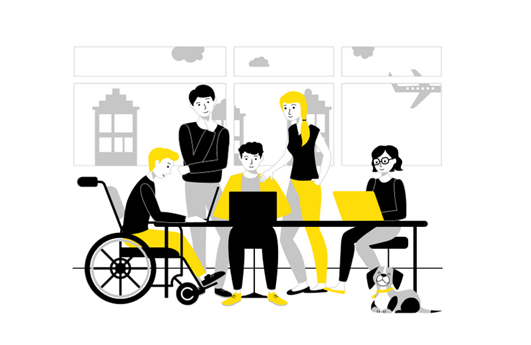 Сценарии социально-психологической адаптации лиц с инвалидностью
Адаптационные возможности и ресурсы у студентов 
с инвалидностью
Факторы, обеспечивающие достижение максимального сценария социально-психологической адаптации студентов с инвалидностью
Сценарии социально-психологической адаптации студентов с инвалидностью
Адаптация лиц с инвалидностью
Особенности психологической / социальной адаптации студентов с инвалидностью в вузе
Методы психологической адаптации лиц с инвалидностью
Методы социальной адаптации лиц с инвалидностью
Вопросы и задания для самостоятельной работы
Обоснуйте необходимость создания службы социально-психологического сопровождения студентов с инвалидностью в вузе
Обоснуйте проблему целесообразности работы одного тьютора сразу          с двумя-тремя студентами в отличии от тьюторинга «один к одному»
Составьте картотеки методик для определения адаптации студентов первокурсников с инвалидностью 
Проанализируйте, оцените и письменно охарактеризуйте наличие сценария / сценариев, компонентов сценария                                         социально-психологического сопровождения обучающихся с инвалидностью вуза, в котором осуществляется профессиональная деятельность слушателя курсов
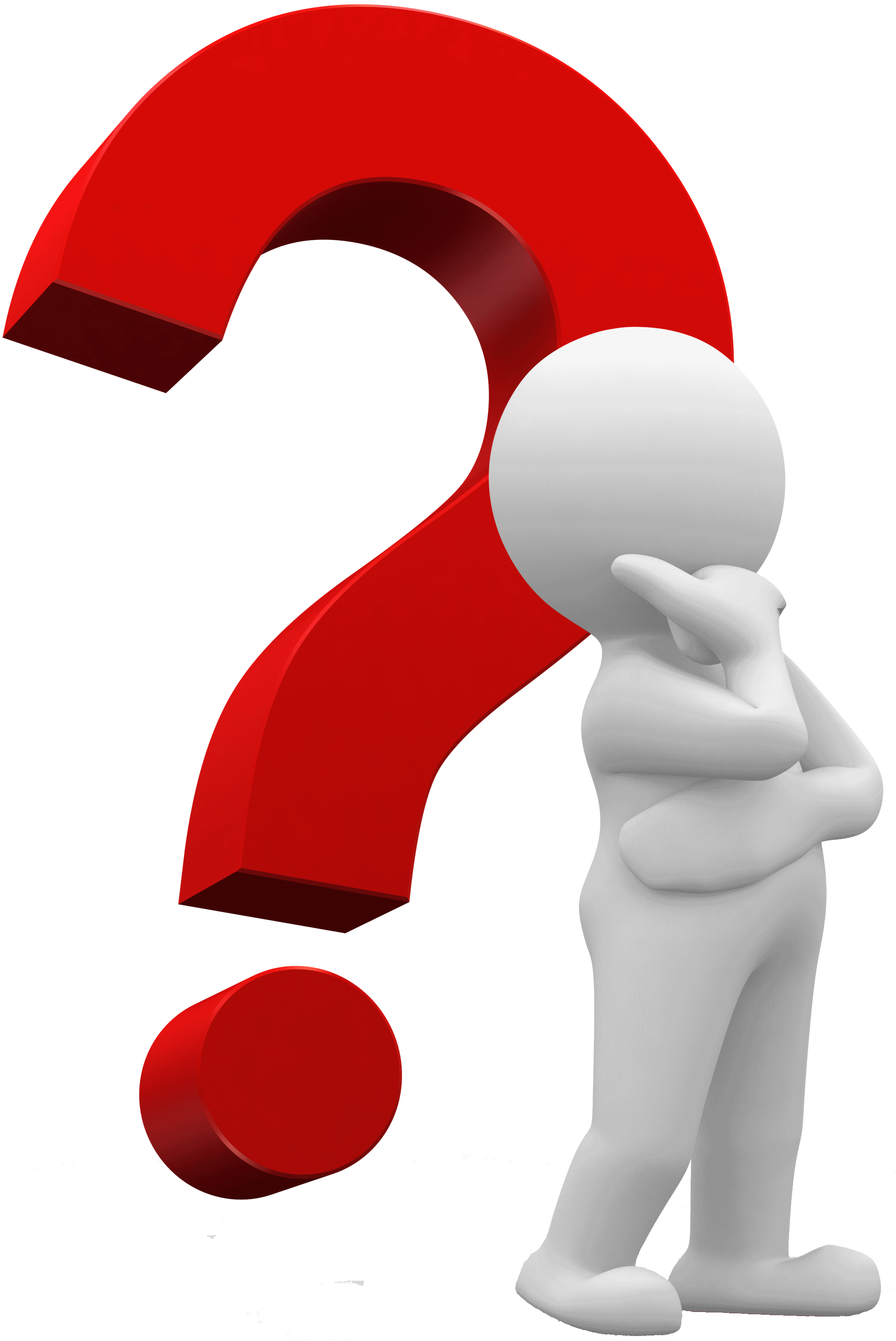